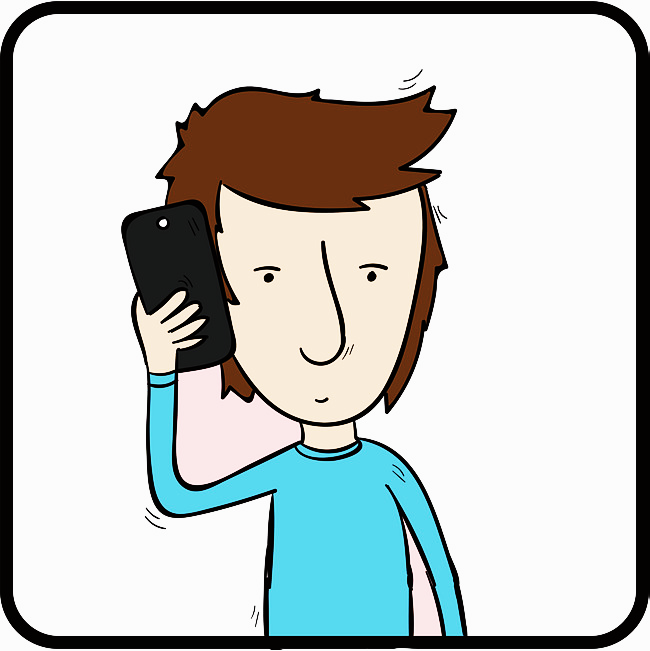 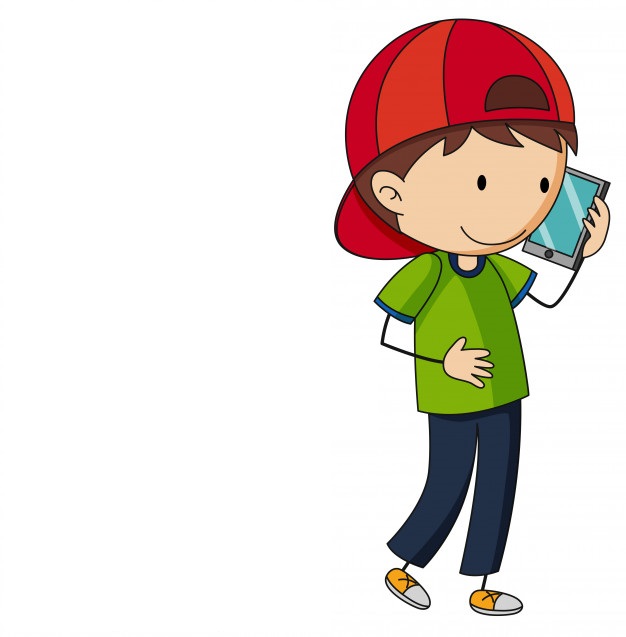 LUKAS RUFT ZURÜCK
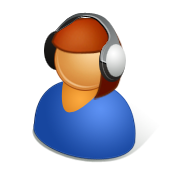 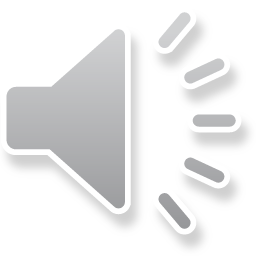  Combien de personnes entends-tu dans ce document ?
 Quels prénoms entends-tu?
 Comment s’appellent les deux personnes qui parlent?
 Quels mots reconnais-tu dans ce document?
 Quelle est la nationalité d’Antonin ? Pourquoi ?
Que dit-on en France pour répondre au téléphone ?
    Et en Allemagne ?
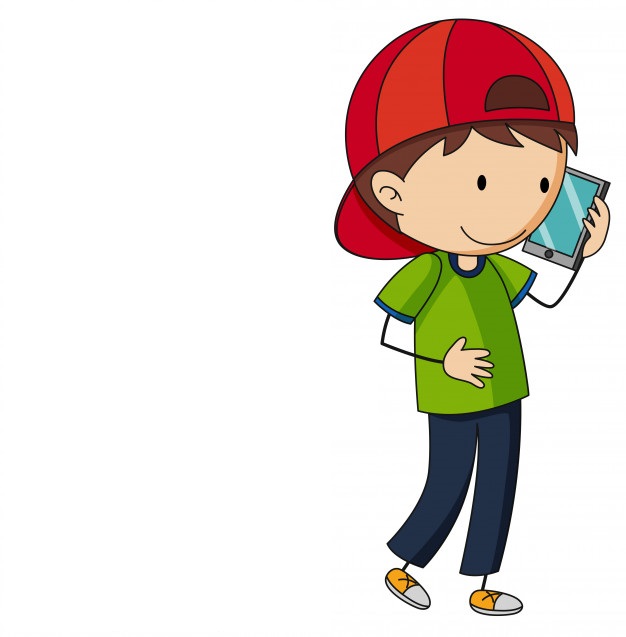 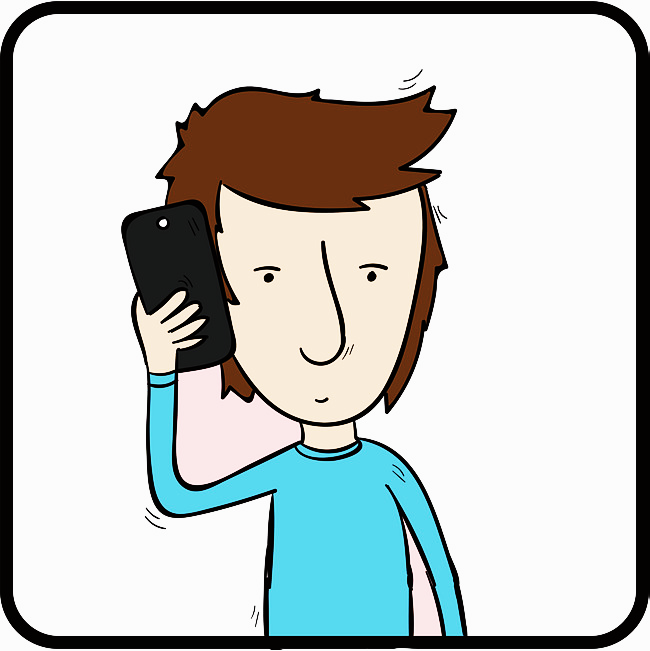 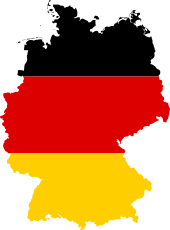 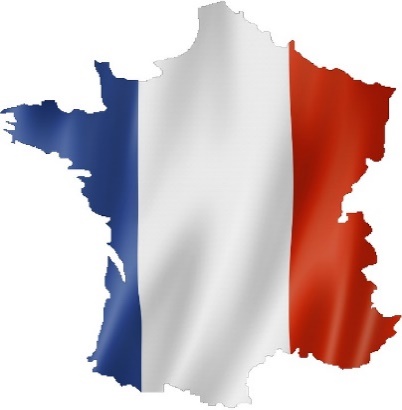 Lukas
Antonin
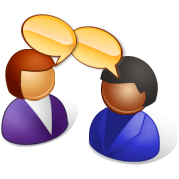 Lukas:		Guten Tag / Hallo, ich …….
Antonin:	Guten Tag / Hallo, ich …….
… … ?
Lukas:		Super, danke!
Antonin:	Tschüss!
Lukas:		Tschüss!
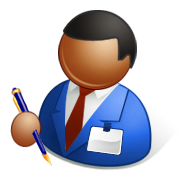 (Übungsheft Seite 3)
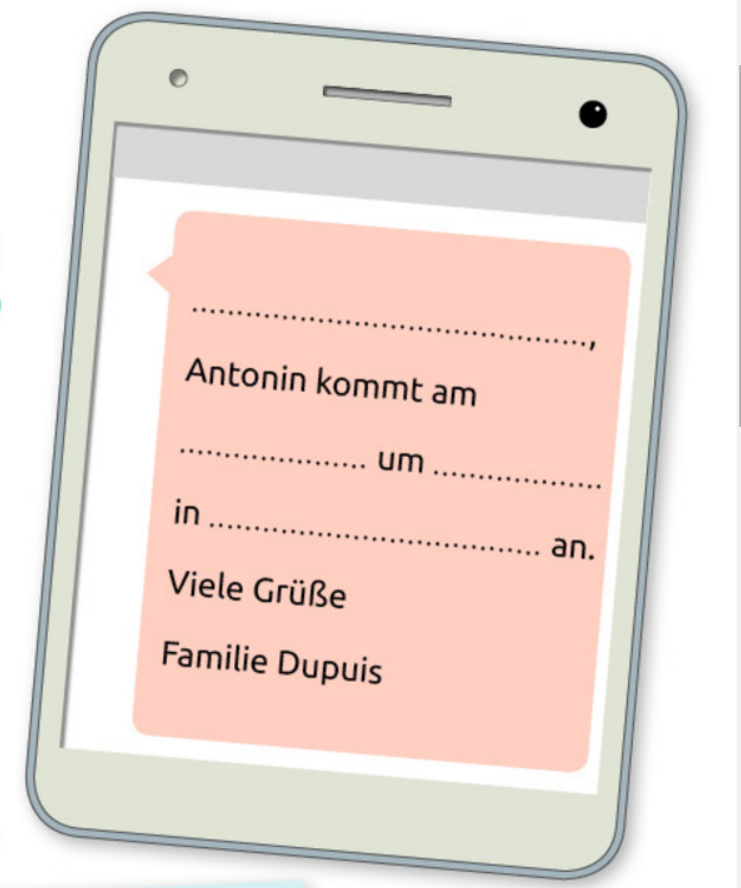 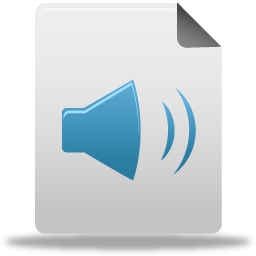 Guten Tag
Berlin – Pariser Platz
Berlin – Mitte
Berlin – Tegel
13 Uhr
10 Uhr
15 Uhr
Tschüss
Auf Wiedersehen
Guten Tag
Sonntag
Montag
Freitag
Montag
10 Uhr
Berlin - Tegel